Finding Health Statistics & DataPresented by Michael Sholinbeck, Outreach & Instruction Librarian, Sheldon Margen Public Health LibraryUC Berkeley D-Lab, March 1, 2016me: msholinb@library.berkeley.edu
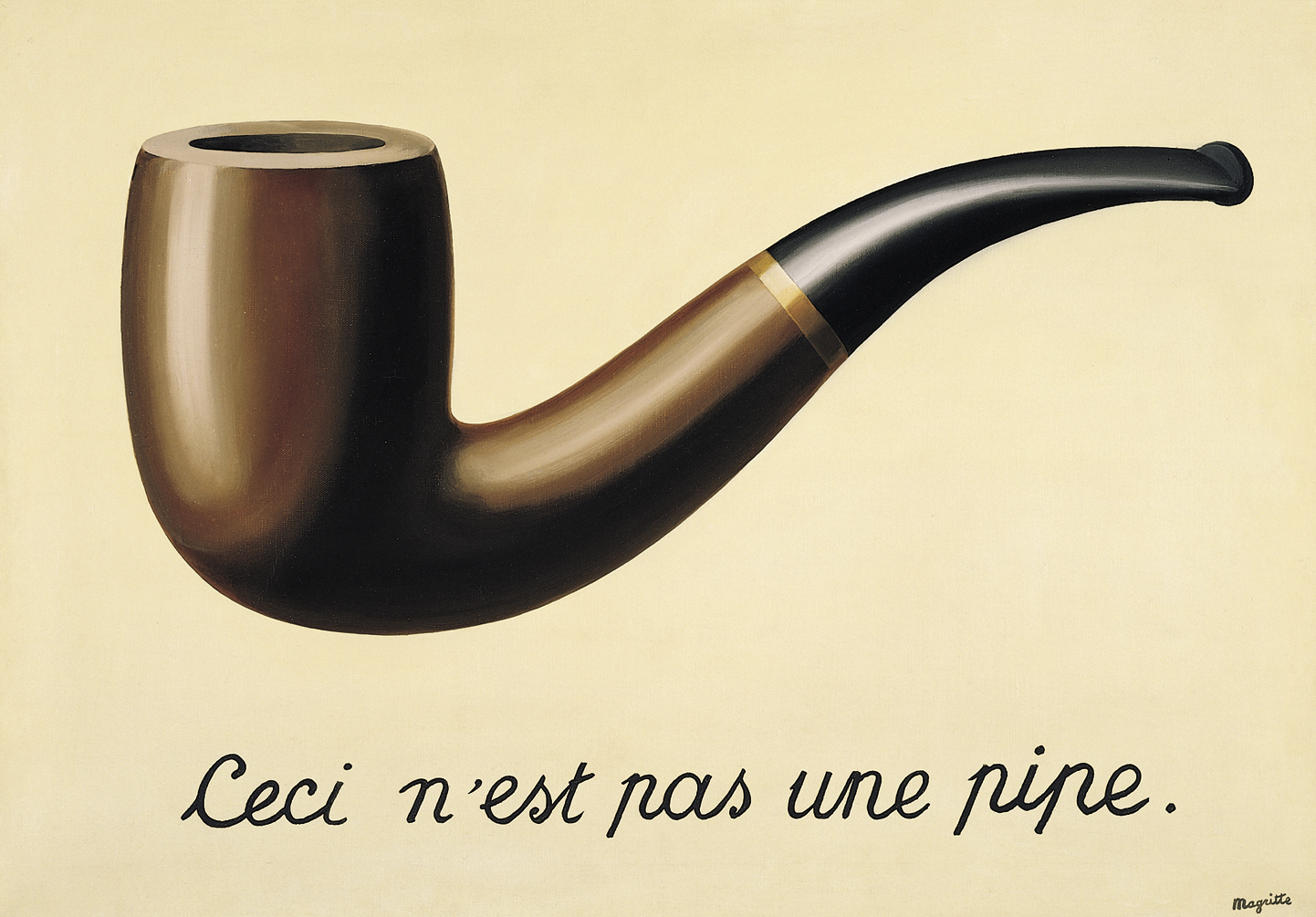 Asthma Diagnosis in Bay Area Kids, 2011-12from Kidsdata.org
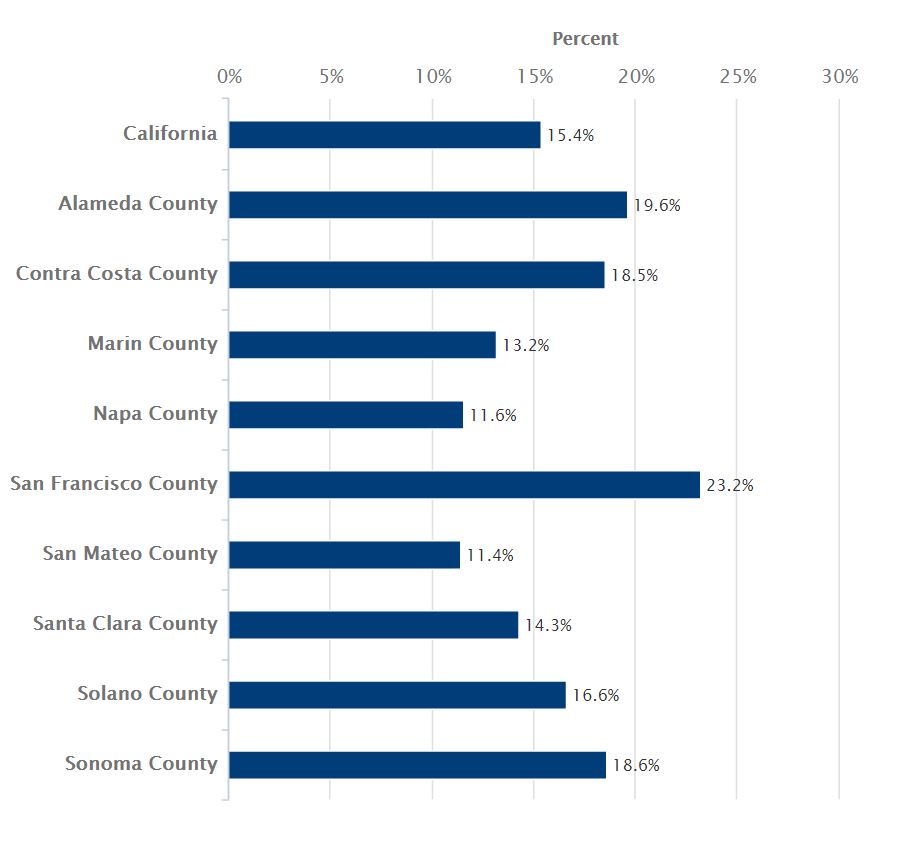 From NHANES data: http://www.cdc.gov/nchs/data/databriefs/db213.htm Caloric Intake From Fast Food Among Children and Adolescents in the United States, 2011–2012
Caution: Survey Ahead!
Lots of health data comes from surveys. Here are some issues to consider when looking at survey or estimated data:
Look at sample sizes and survey response rates - representative of your population? Enough responses to be valid?
Who was surveyed? - representative of population being compared to? Include group you are interested in?
Were the survey respondents from heterogeneous groups? Do the survey questions have a similar meaning to members of different groups?
How was survey conducted? Via telephone? - Many people only have cell phones. Random selection or targeted group?
What assumptions and methods were used for extrapolating the data?
Look at definitions of characteristics - Does this match your own definitions?
When was the data collected?
(Adopted from information on the UCSF Family Health Outcomes Project web site)
Reliability and Validity
Reliable data collection: relatively free from "measurement error."
Is the device used to measure elapsed time in an experiment accurate?
Is the survey written at a reading level too high for the people completing it?
Validity refers to how well a measure assesses what it claims to measure
If the survey is supposed to measure "quality of life," how is that concept defined?
How accurately can this animal study of drug metabolism be extrapolated to humans?
(Adopted from Chapter 3, Conducting research literature reviews : from the Internet to paper, by Arlene Fink; Sage, 2010.)
Is it “health”?
From Measuring What Works to Achieve Health Equity: Metrics for the Determinants of Health; Robert Wood Johnson Foundation, 2014
Let’s find some statistics!guides.lib.berkeley.edu/publichealth/stats4dlab
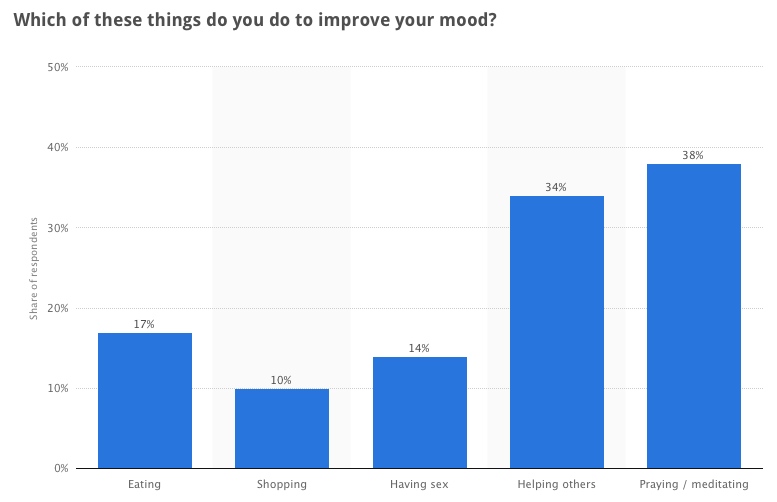 Thank you!